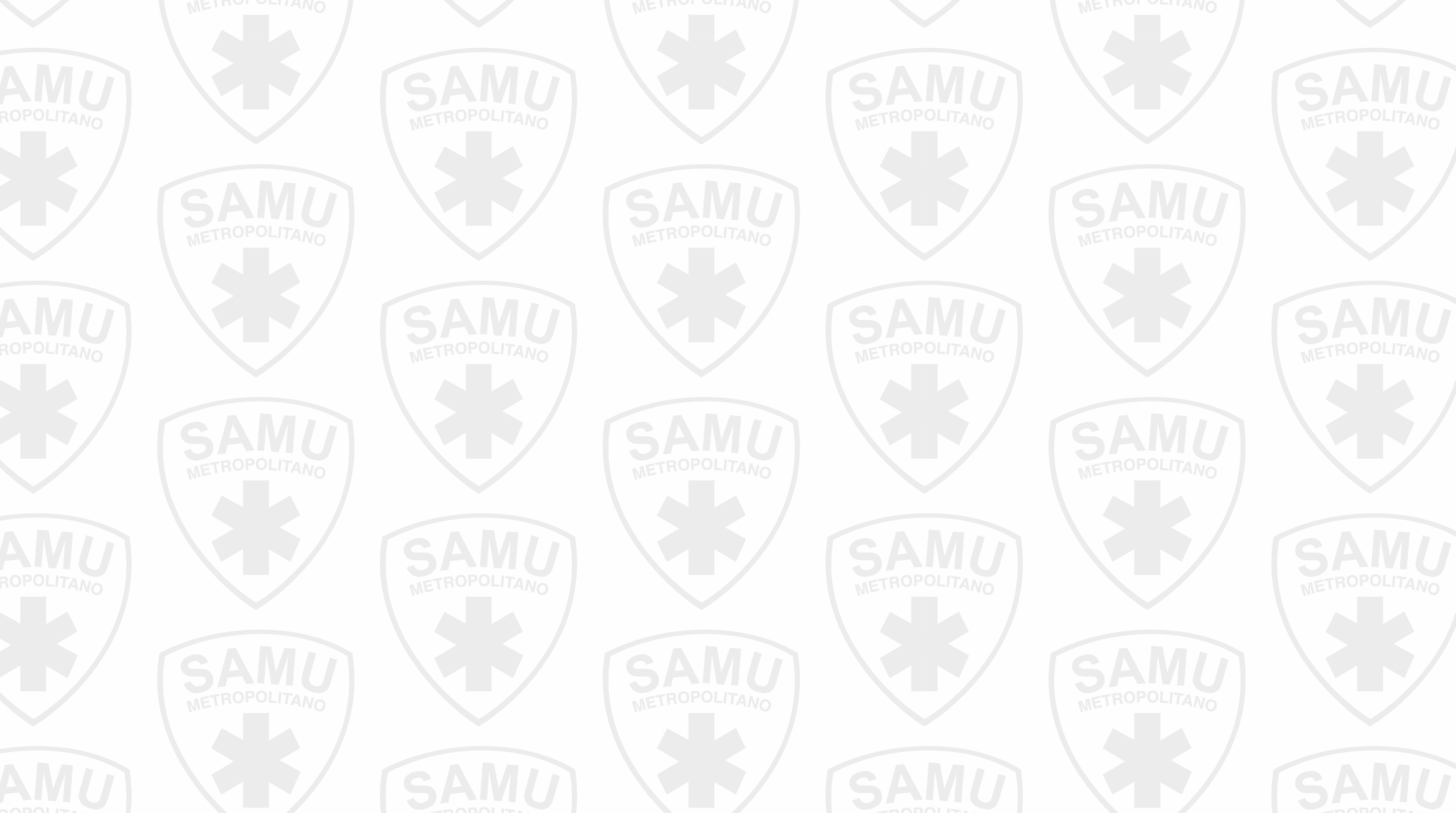 PAC 2019 CAPACITACIÓN
CURSO DE COMPRAS PÚBLICAS
Unidad De Capacitación SAMU
Comité Bipartito de Capacitación SAMU
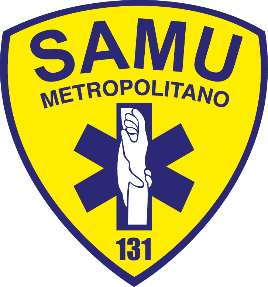 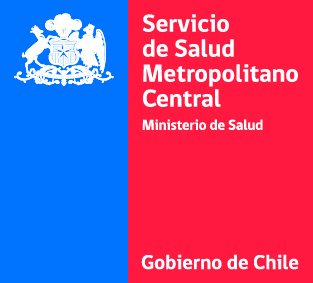 Antecedentes
CURSO COMPRAS PUBLICAS
Conocer los aspectos esenciales de la ley de compras y su reglamento.
PROCESO DE LICITACIÓN PÚBLICA.
PROCESO DE CONTRATACIÓN DIRECTA
GESTIÓN DE CONTRATOS 
CONVENIO MARCO
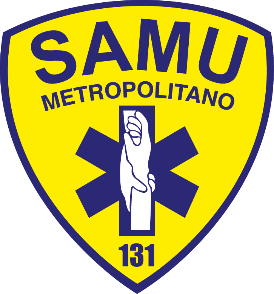 DATOS GENERALES
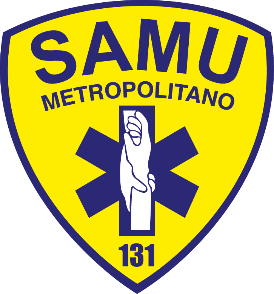 PERFIL
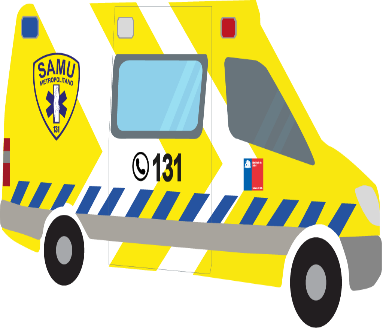 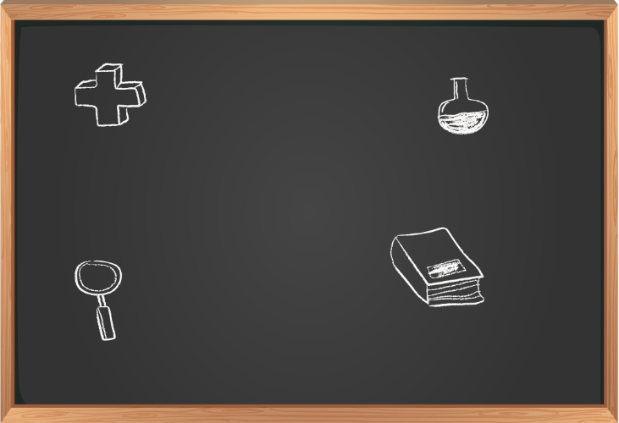 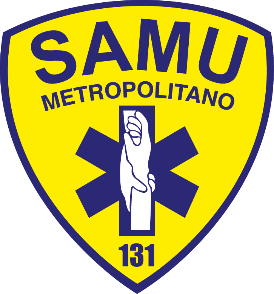 EVALUACIONES Y REQUISITOS DE APROBACIÓN
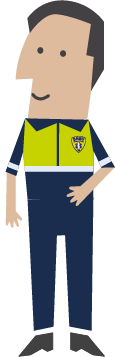 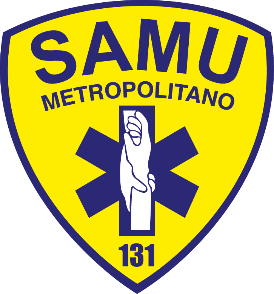 INSCRIPCIONES
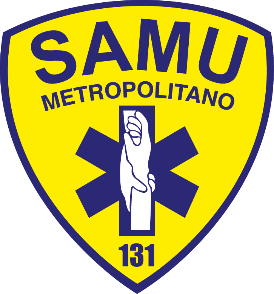 Para más antecedentes contactar a Encargada de Capacitación: natalia.gutierrez@samu.cl
COMO SE HACE?
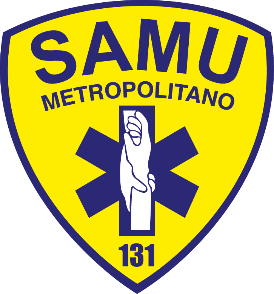 Para más antecedentes contactar a Encargada de Capacitación: natalia.gutierrez@samu.cl